Improved Ocean Initialization for Coupled Modelling for week-2 Monsoon forecast
SUNEET DWIVEDI 

K Banerjee Centre of Atmospheric and Ocean Studies,
M N Saha Centre of Space Studies 
University of Allahabad, Allahabad, INDIA
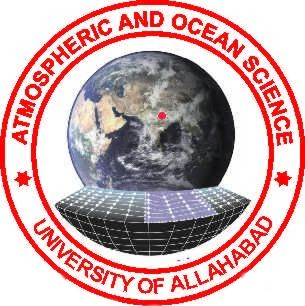 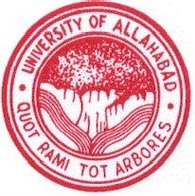 Objectives
Development, Configuration and Execution of Indian Ocean State Estimation system using Ocean component of Unified Model (UM) of Met Office (UK) and its associated Data Assimilation scheme (viz. NEMO and NEMOVAR)

Generation of quality controlled four-dimensional (three-dimensional time varying) geophysical state of the Indian Ocean (with emphasis on ocean’s upper hydrographic/thermal structure and flow field)

To provide coherent estimates of space-time varying upper Ocean mixed layer depth
RELEVANCE
To achieve better prediction ability for medium-range monsoon forecast, improved Indian ocean initializations are important. 

 Observing the physical state of the Indian ocean is however challenging: size, high variability, lack of extant quality observations continuous in space and time.

 Research expeditions are conducted to study specific processes at a regional scale, but such data suffers from being too sparse in space and time. 

 The satellite measurements have superior space/time coverage, but are they restricted to surface variables only, and can be hard to combine with in-situ data. 

 approach: use a ocean circulation model NEMO and optimally combine it with the available observations using NEMOVAR data assimilation
Outline (First Year Progress Report):
Indian Ocean circulation modeling around AS and BoB at 25 km resolution using NEMO-AGRIF


 Geophysical fields (3-D time evolving flow field and hydrographic structure) of the region [70-95E;0-20N] during 1996-2007 (12 years)


 Upper Ocean mixed layer depth variability
Indian Ocean Modeling
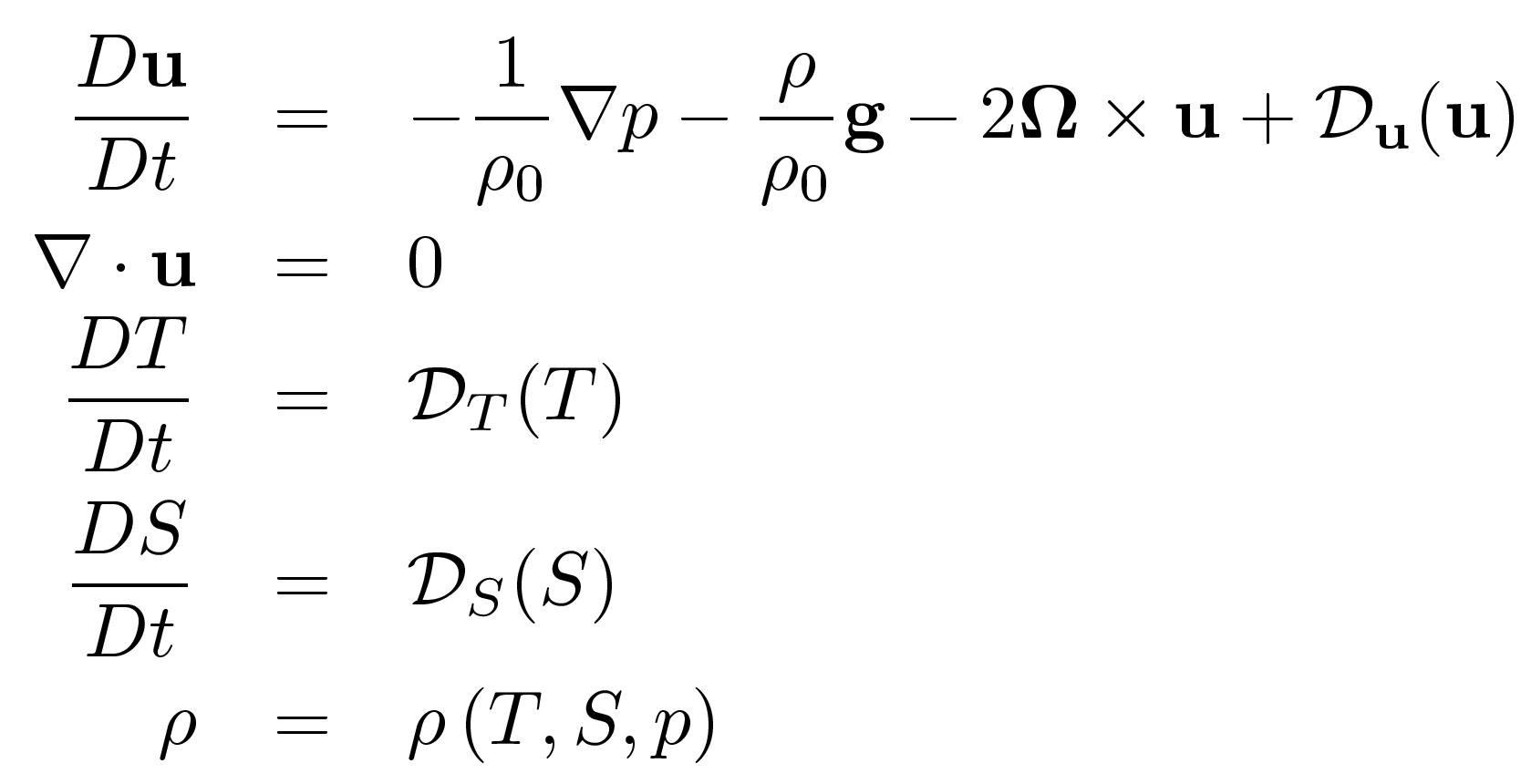 Eddy Resolving Forward Model:

 Hydrostatic NEMO ocean model

 ORCA-tripolar grid, Boussinesq, incompressible Navier-Stokes equations, thermodynamics equations

 1 degree global run; Mesh refinement using AGRIF

 Nested run with 25 Km horizontal resolution over IO: [70-95E, 0-20N];

 46 levels in vertical (from 5m in the upper ocean to 500m near the floor)

 6-hourly Coordinated Ocean-ice Reference Experiments (CORE)-II air-sea forcings
       (atemp, rel. hum., downward LWR, downward SWR, precip, runoff, U wind, V wind)

 Initial hydrographic state from WOA09 climatology

 KPP boundary layer parameterization to represent subgrid scale processes: vertical mixing

 Harmonic/Laplacian dissipation (viscosity/diffusion)

Two years spin-up [1994-1995]; Twelve years of simulation [1996-2007]
Methodology
Customization and Configuration of the Indian Ocean Modeling system
Ocean general circulation model: 
         
         (a) NEMO (global at 1 degree) 

         (b) NEMO-AGRIF is configured to run at eddy resolving scales (~25 Km) over the    
              northern Indian Ocean [70-95E;0-20N]

AGRIF: 

package for the integration of adaptive mesh refinement (AMR) features within a multidimensional model
written in Fortran and discretized on a structured grid 
nesting capability allows resolution to be focused over a region of interest by introducing additional grids

Global Run provides open boundary for the nested run in real-time: simultaneous integration

12 years model run during 1996-2007 with CORE-II forcings

Output: Time-evolving physical fields likely to be consistent with the observations
 Hydrography (Temperature and Salinity) and Velocity
 Mixed Layer Depth
 Transport (Volume/Mass Flux, Heat Flux, Freshwater Flux)
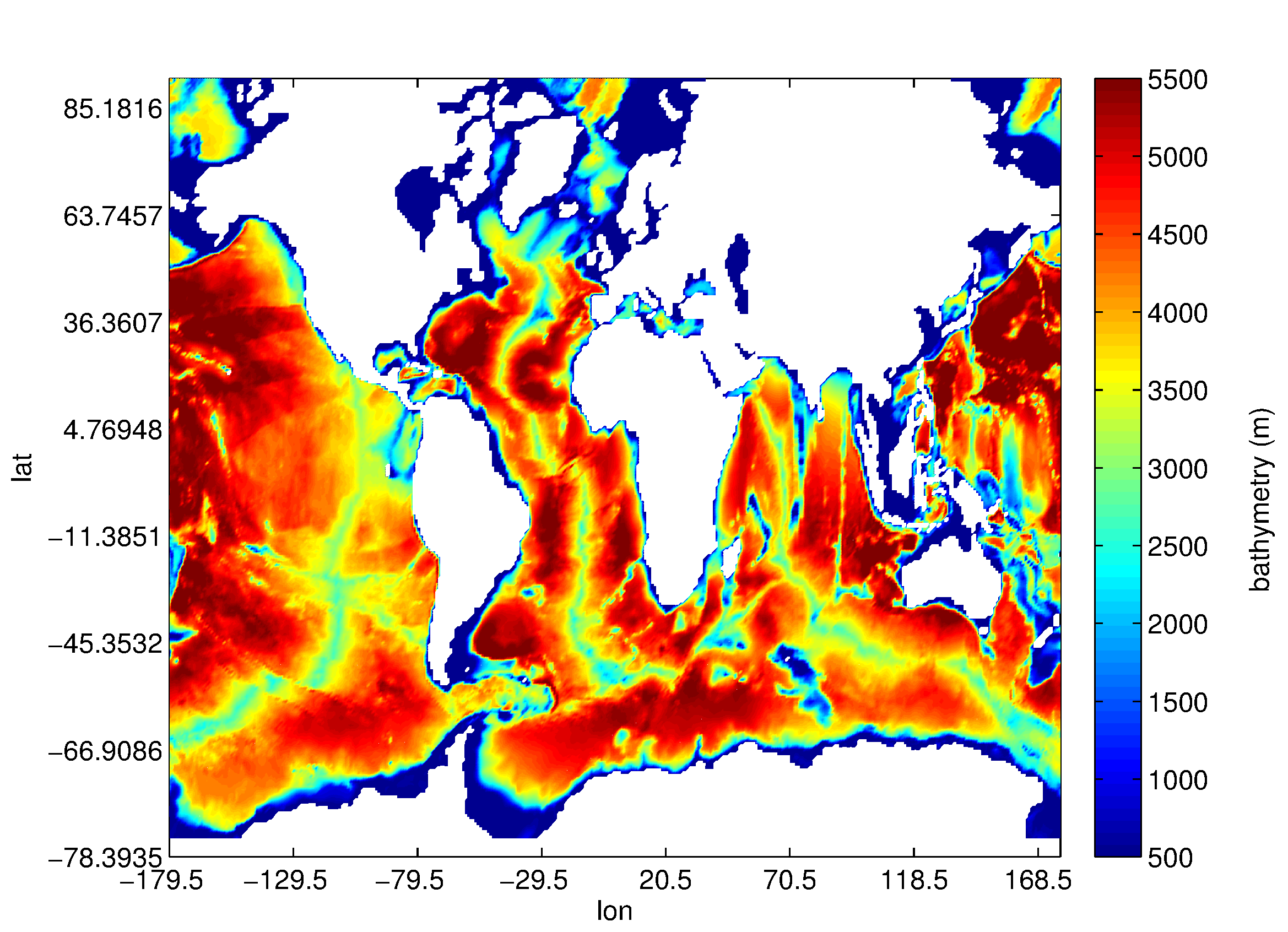 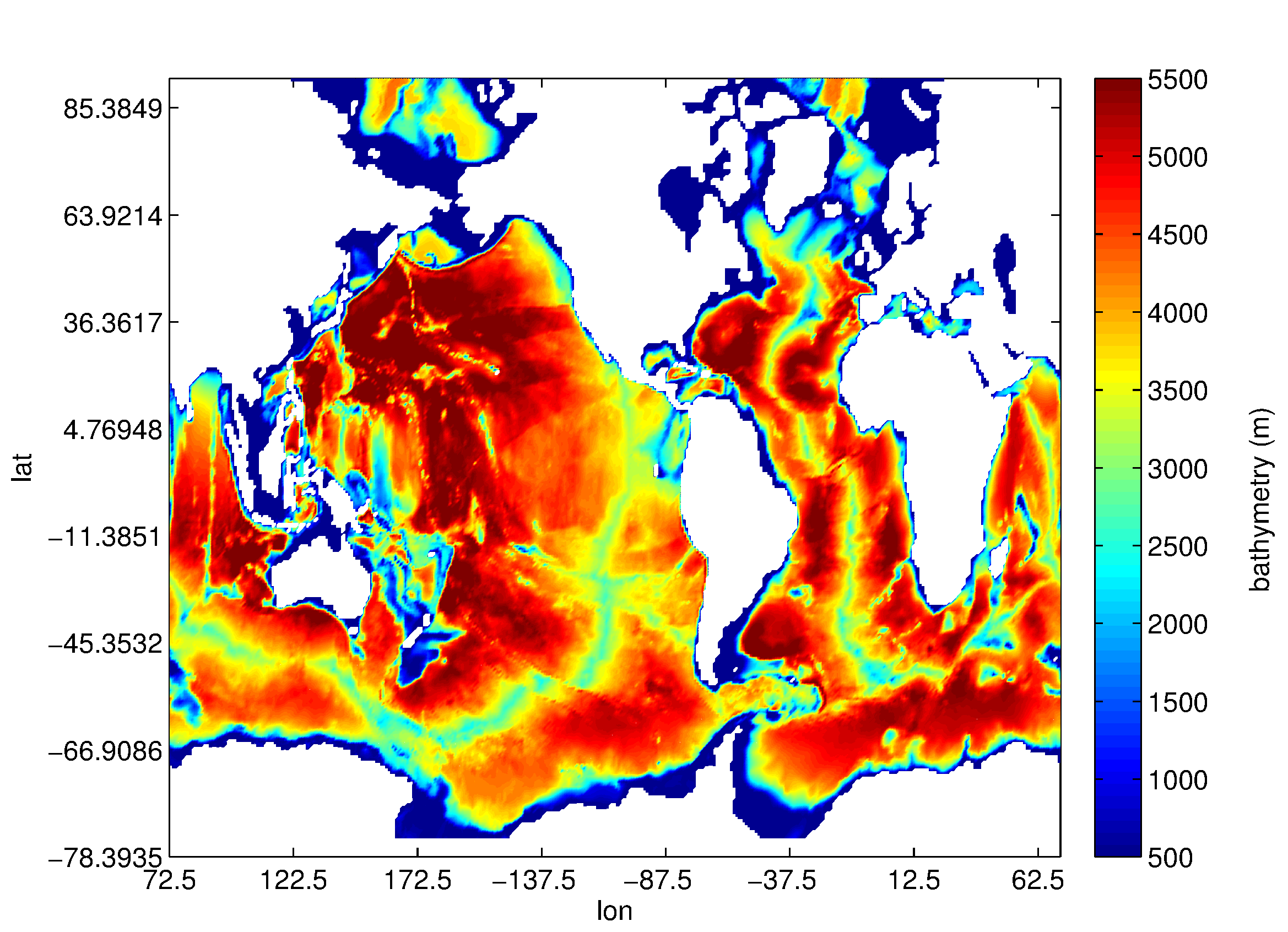 BATHYMETRY OF THE REGION OF INTEREST (ORCA tripolar grid)
Shifting of the ORCA grid: 1 degree
non-trivial: requires code development
AGRIF nesting: 25 km resolution
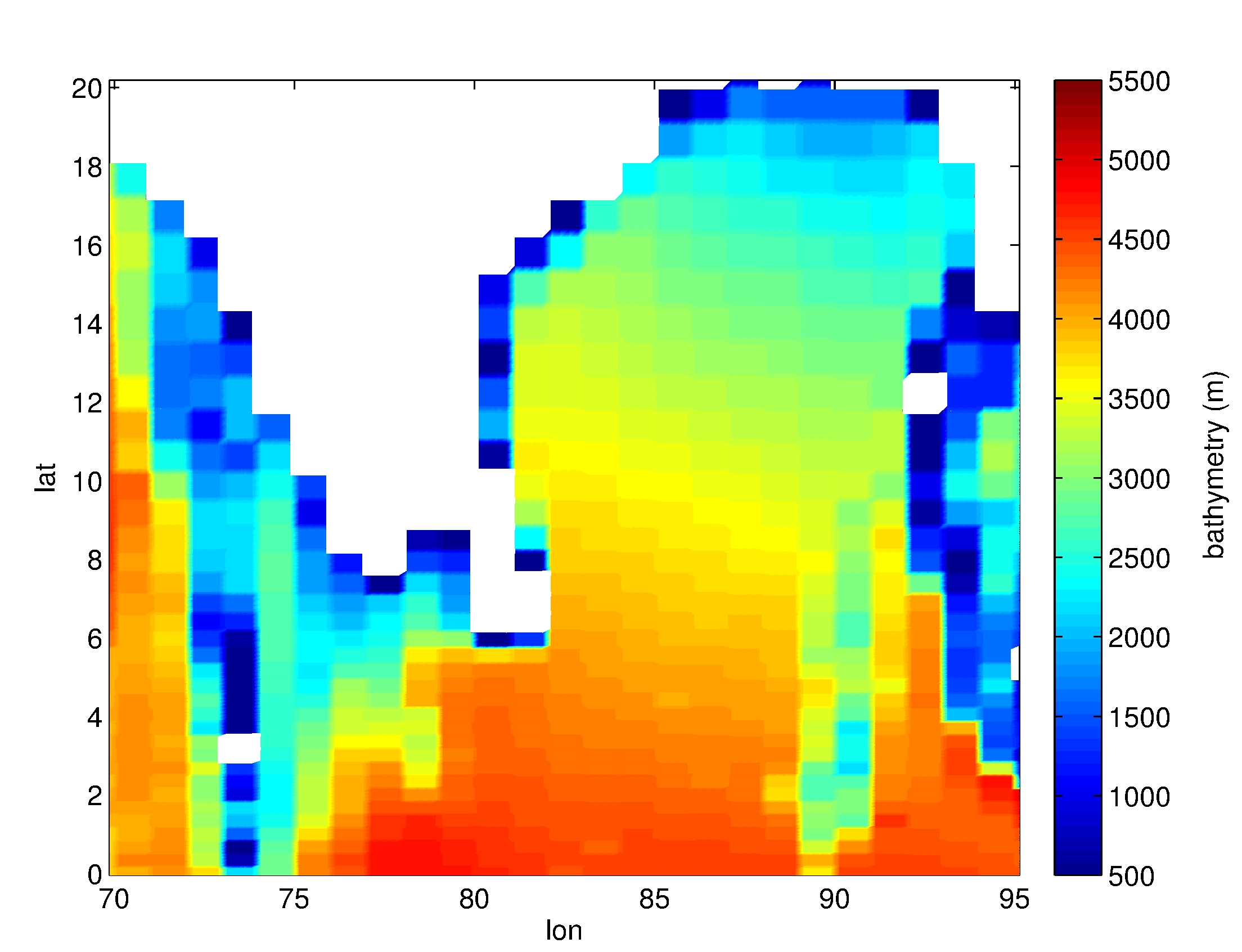 Model: Monthly variability of the SST [1996:2007]
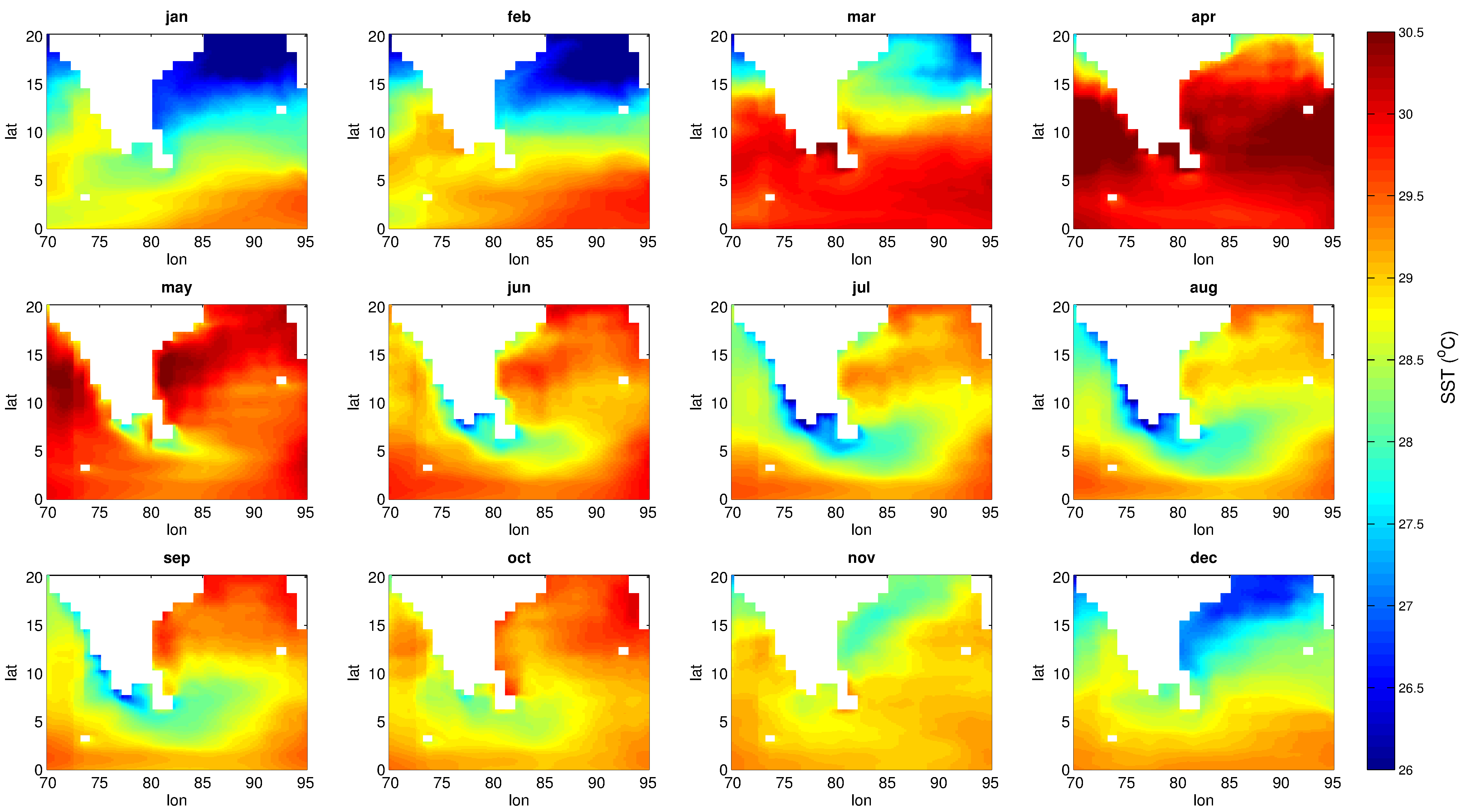 min during DJF in upper BoB; max during Apr-May
ORAS4: Monthly variability of the SST [1996:2007]
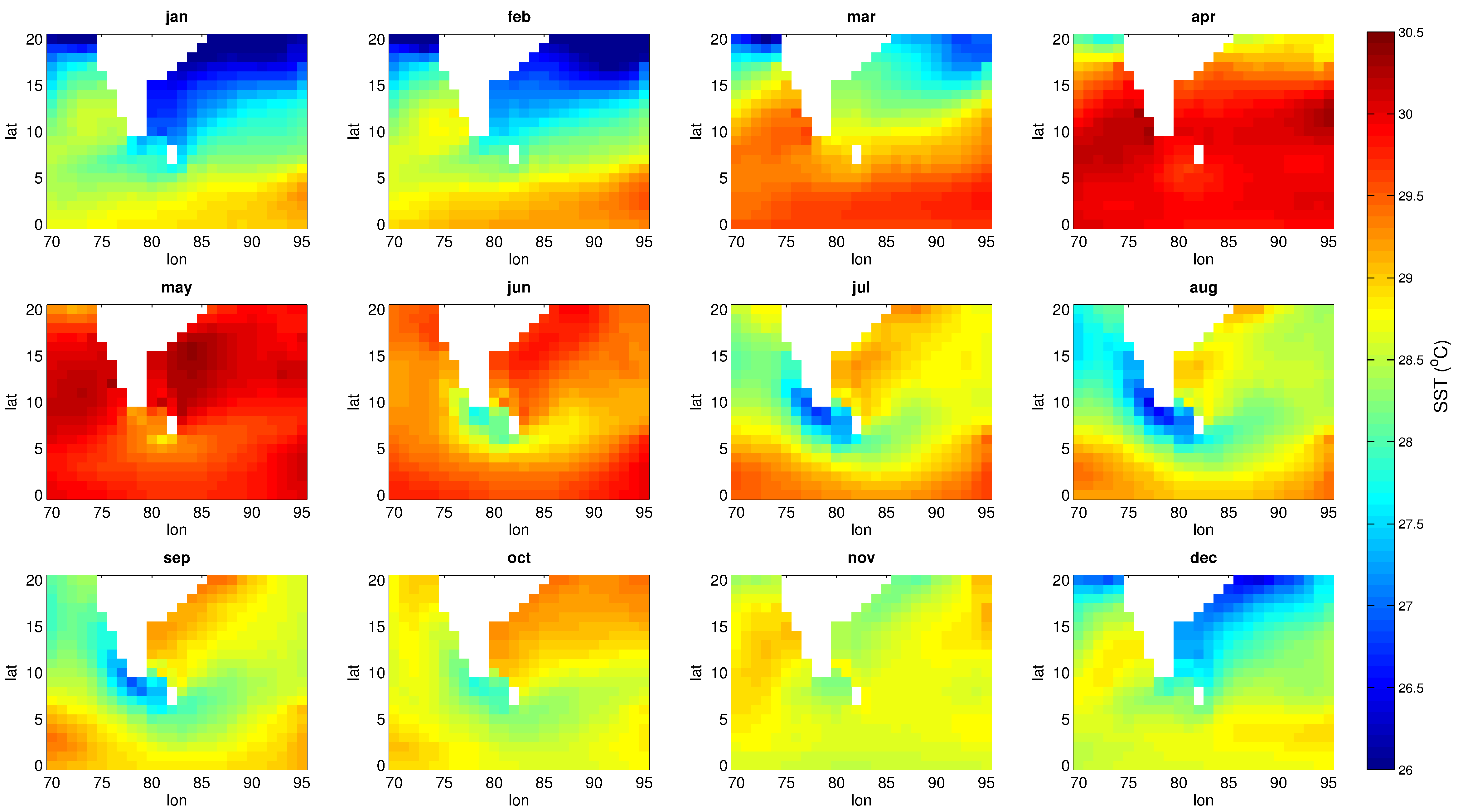 Model is able to reasonably capture the monthly variability of the SST
SST: r (model, ORAS4) = 0.96
Max SST bias is in the range of [-0.3 0.3]oC : higher near coastal regions;  bias is nearly zero in most of the grid points
SST mean square error between the model and ORAS4 is 0.3oC; smaller than the std dev (0.9oC) of the SST
Model: Monthly variability of the SSS [1996:2007]
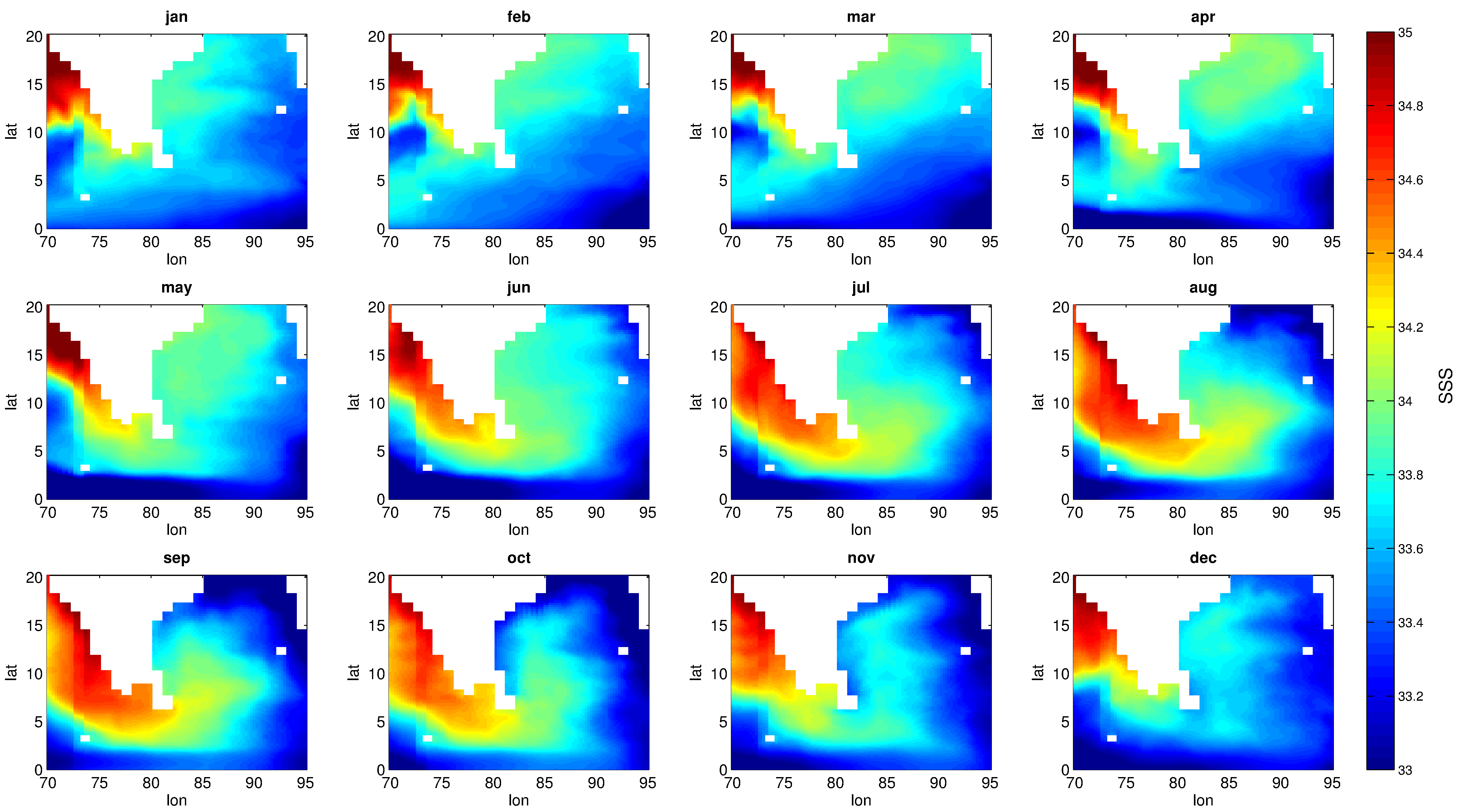 ORAS4: Monthly variability of the SSS [1996:2007]
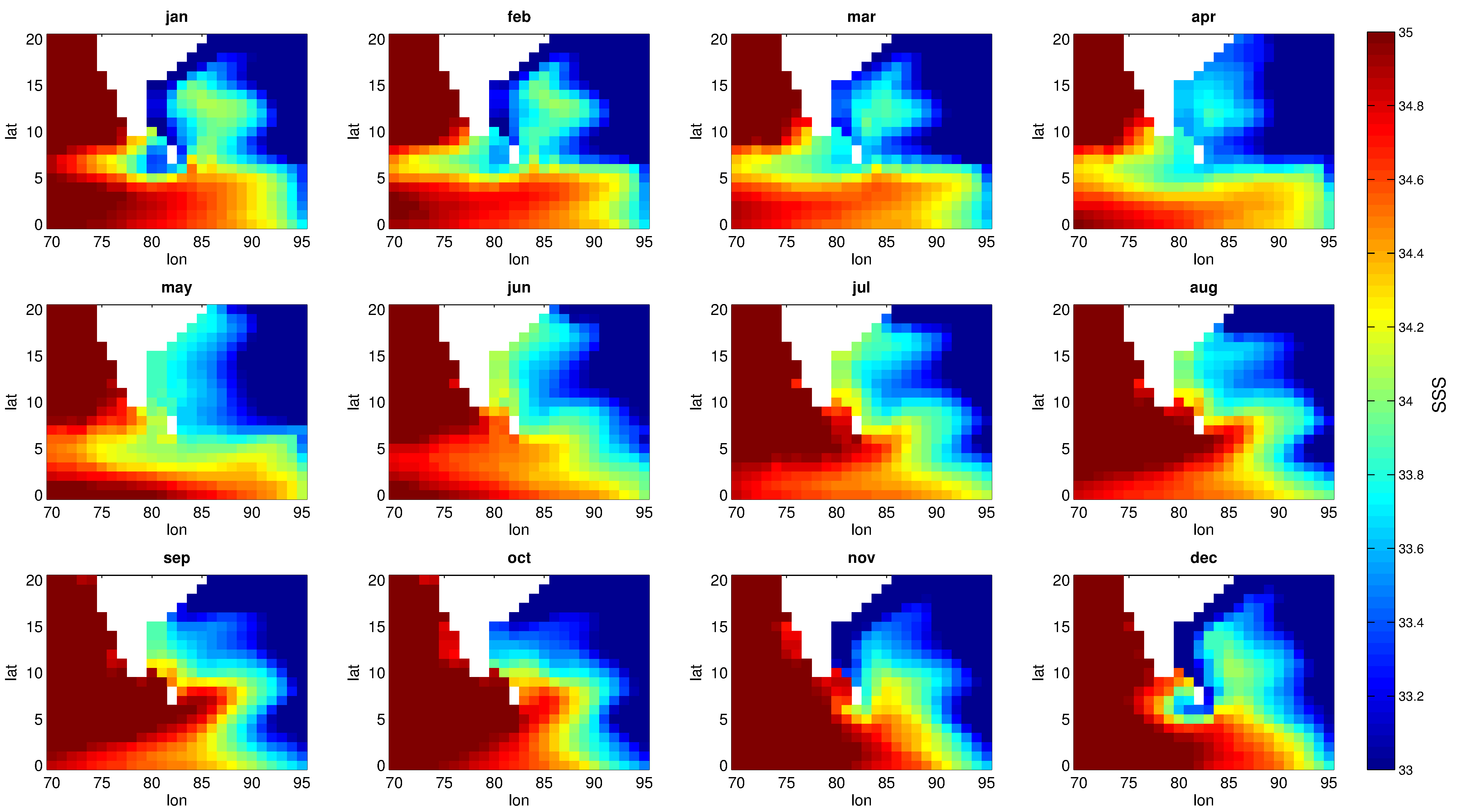 model underestimates the SSS: 2-3 psu
incorrect mixing parametrization !!!!
Model: Monthly variability of the SSH [1996:2007]
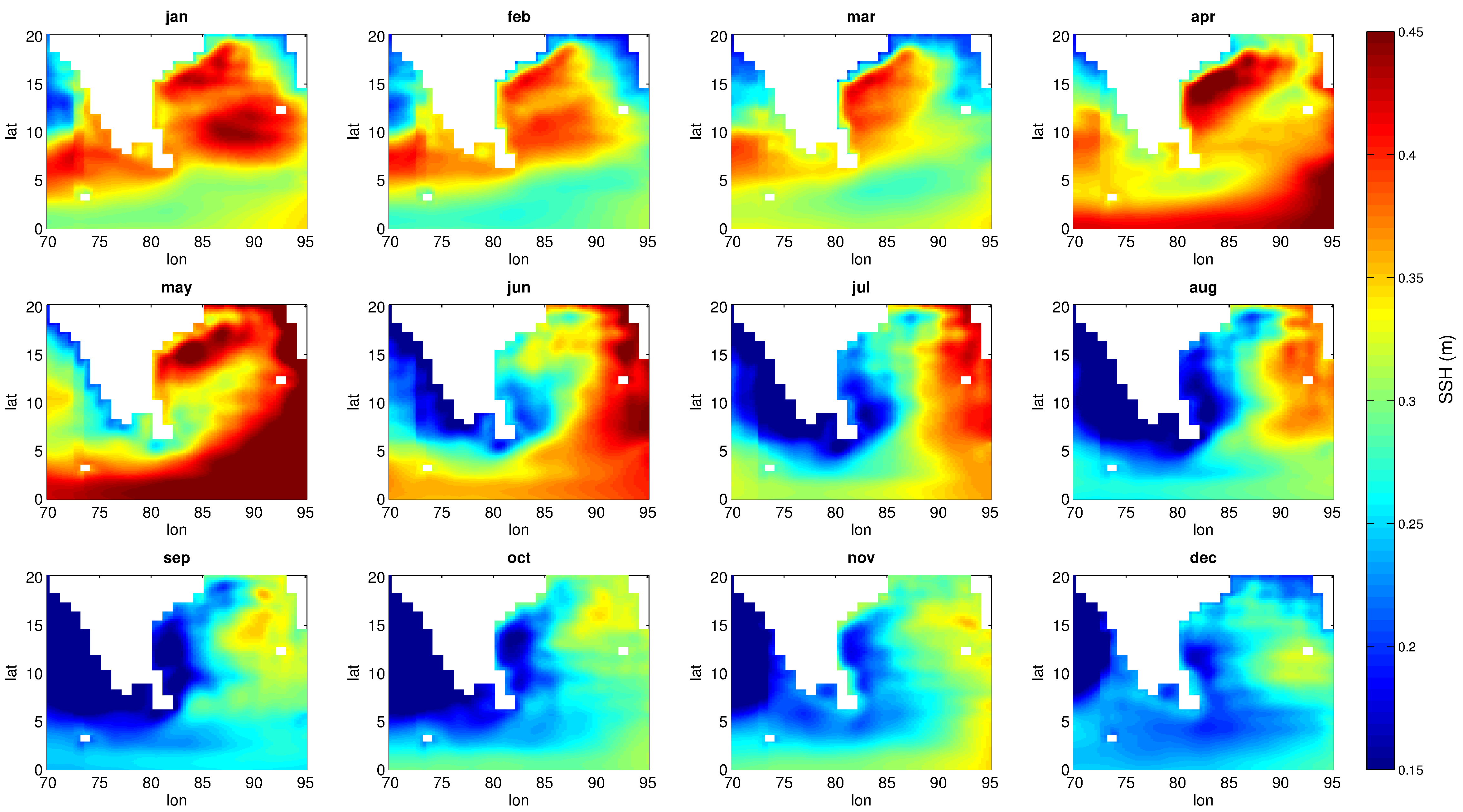 Arabian sea SSH is very small compared to BoB throughout the year
BoB: minimum SSH close to coast is during Aug-Oct; highest during Apr-May
SSH becomes as high as 50-60 cm in upper Bay and even higher near equator
ORAS4: Monthly variability of the SSH [1996:2007]
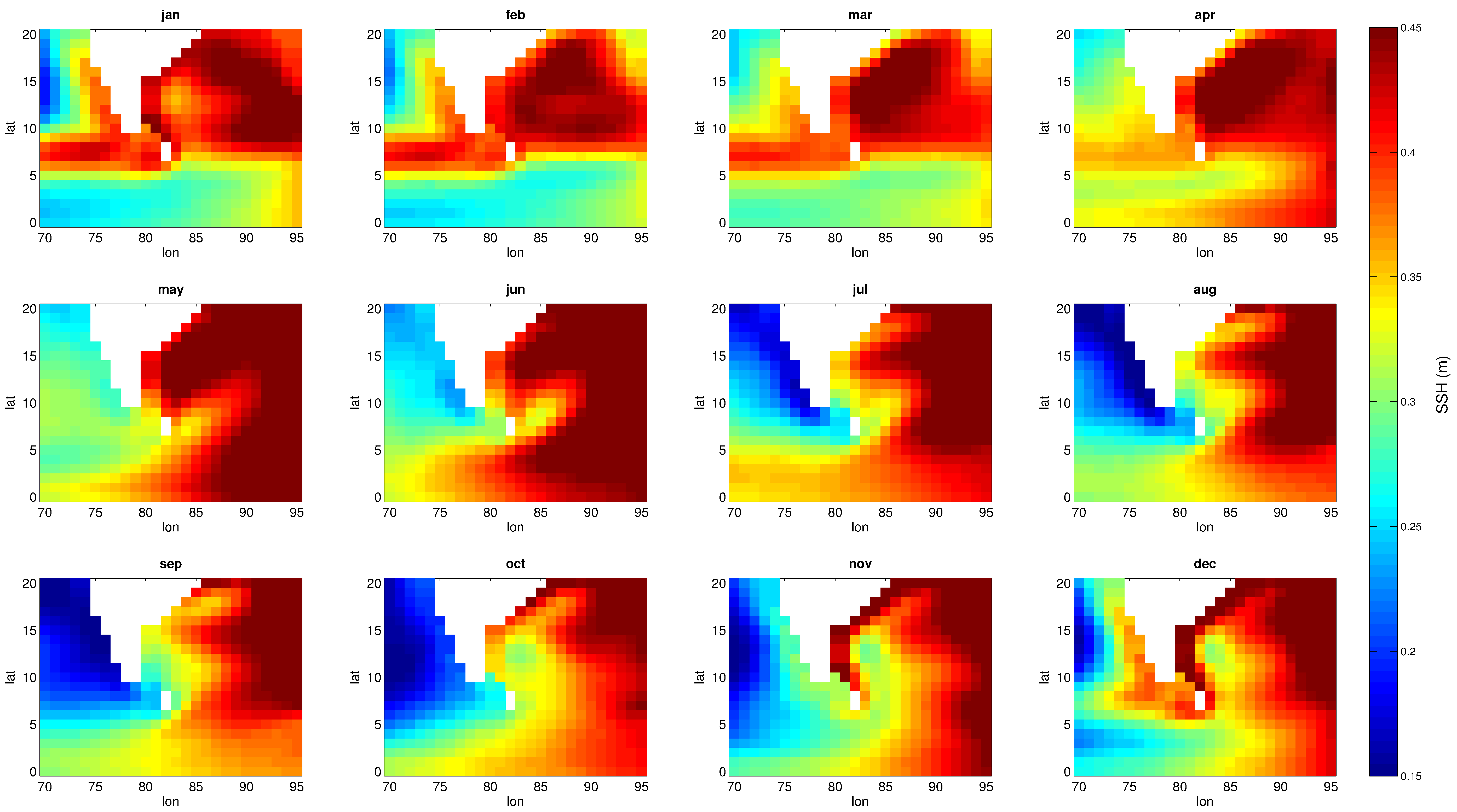 Model SSH is underestimated in the BoB compared to ORAS4 
Bias is small compared to in GODAS, however
Model: Monthly variability of the MLD [1996:2007]
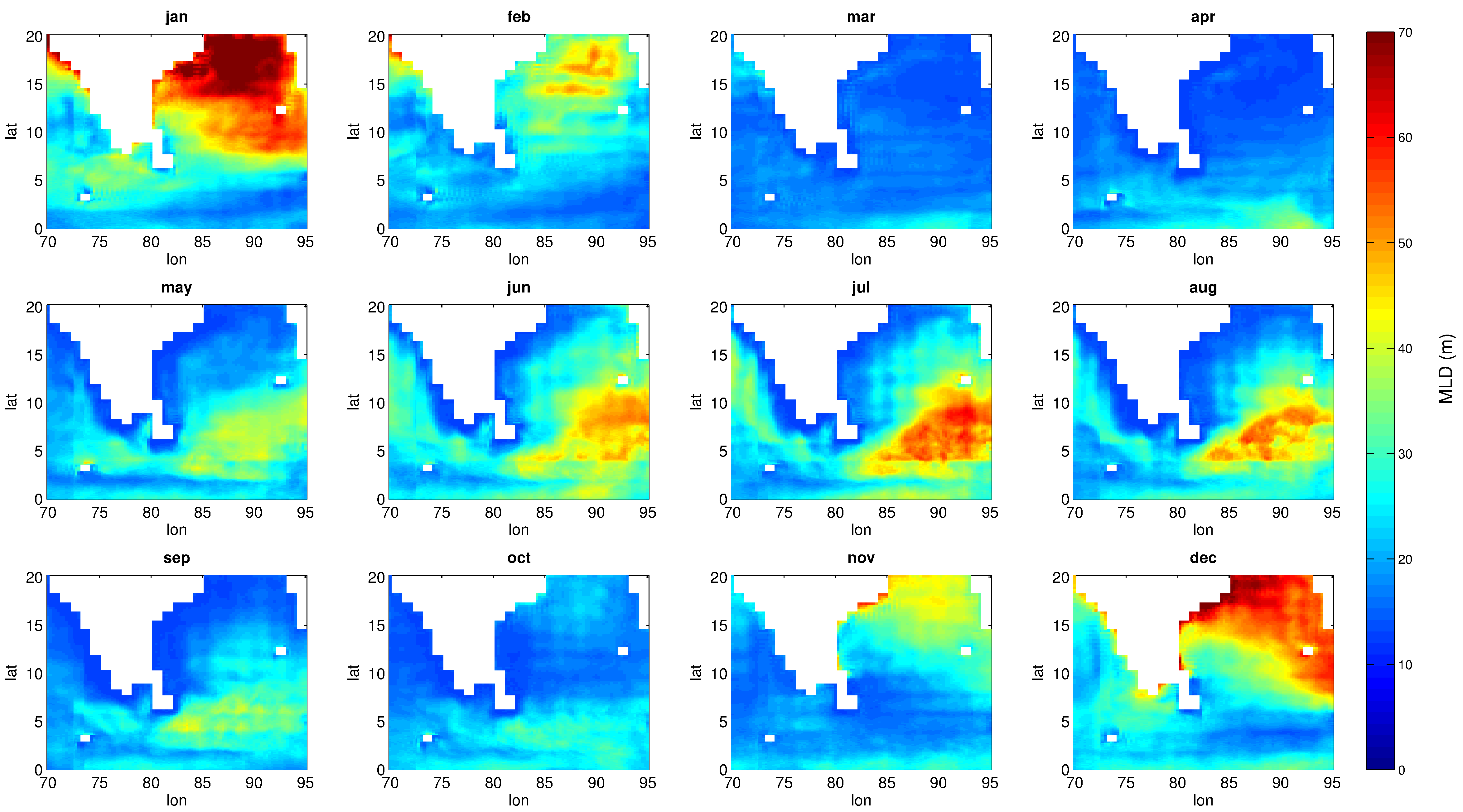 lowest in the months of Mar-Apr-May; dipole like structure (jan and jul, for example)

post-monsoon months: intermediate values as a result of increased freshwater flux; increased wind speed and lower shortwave radiation
ORAS4: Monthly variability of the MLD [1996:2007]
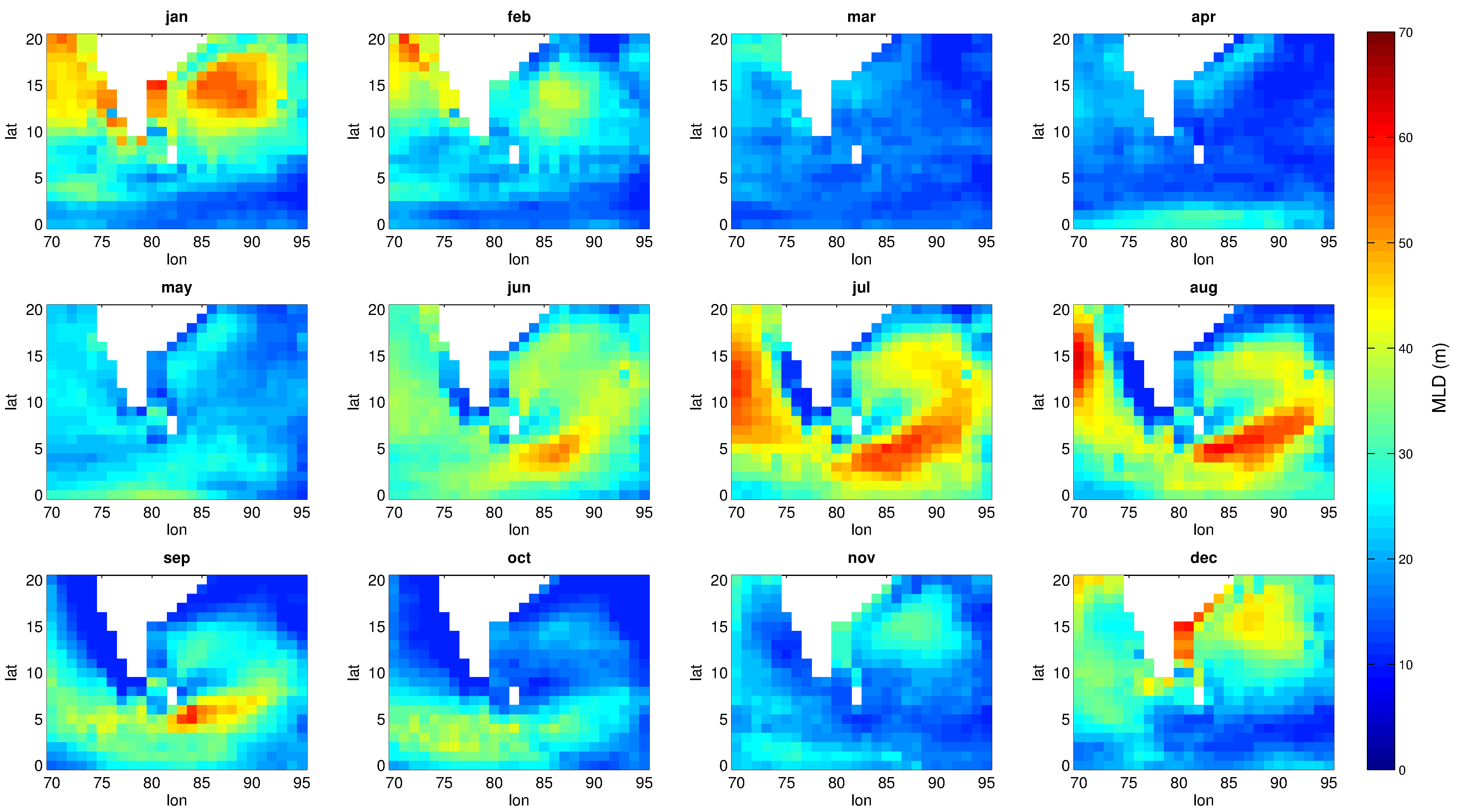 Mean State and Bias
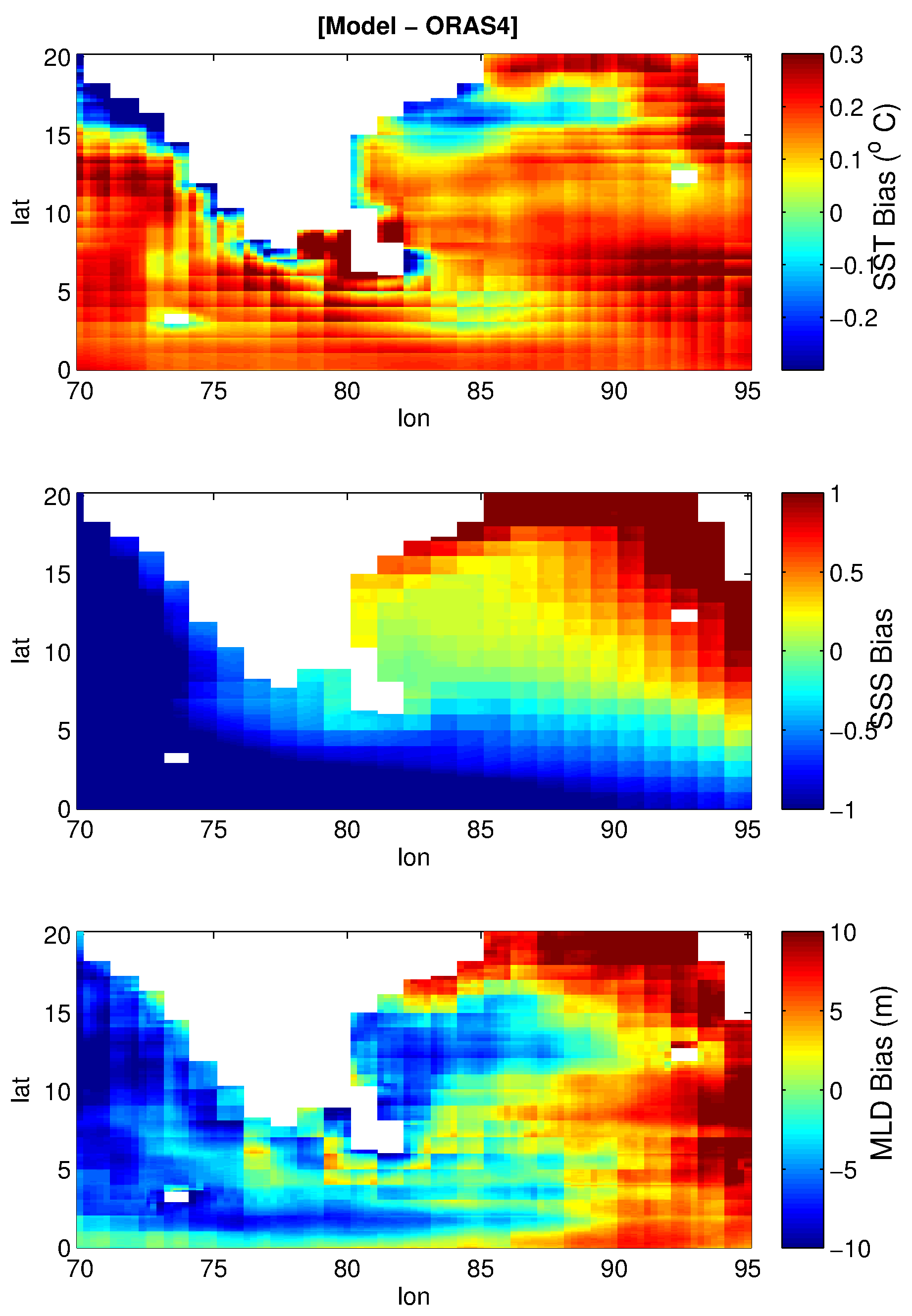 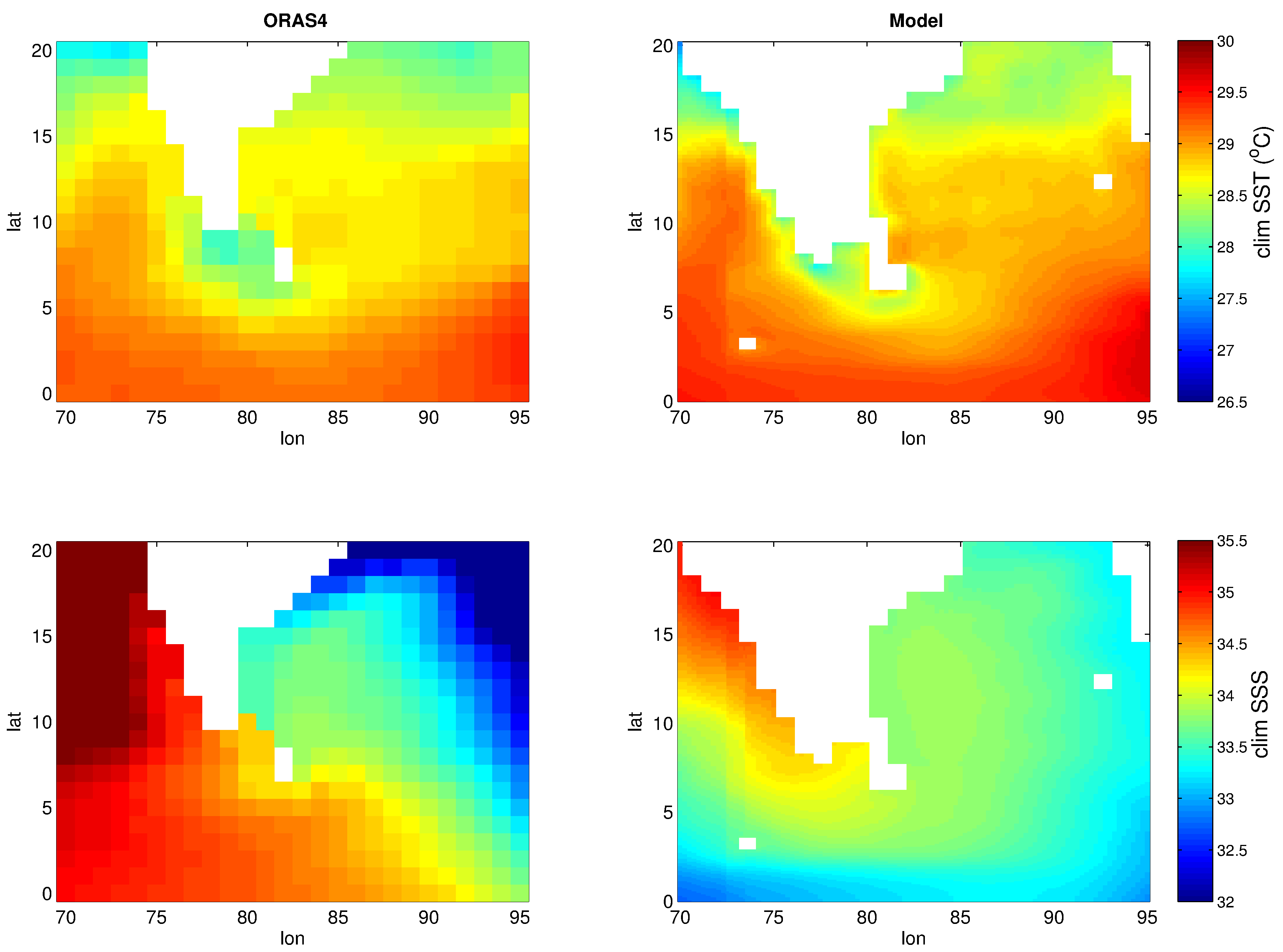 Mean SST is well simulated (both in terms of magnitude and spatial variability)

mean SSS is not (mainly in terms of magnitude): large bias [-2 2]: underestimation !!

MLD bias is higher in the upper BoB and eastern coast
Spatio-temporal variability of the SST and SSS: standard deviation
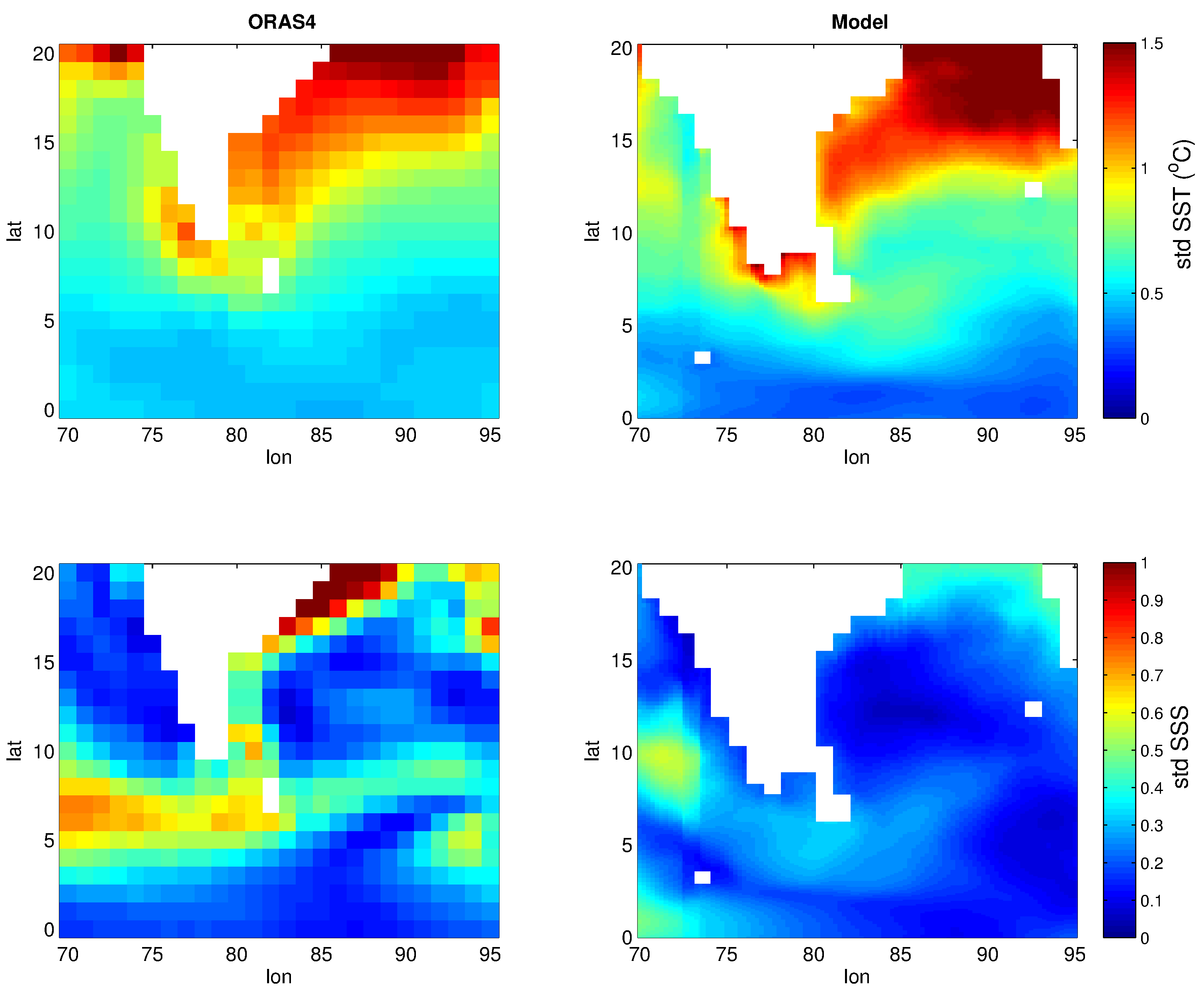 Barring a few places, the model is able to distinguish the region of high and low SST and SSS variability

SST variability decreases from north to south of the domain

SST: Northern BoB & AS show higher variability; SSS: higher variability in southern AS as compared to northern AS

In the BoB region, however, the northern region shows higher SSS variability
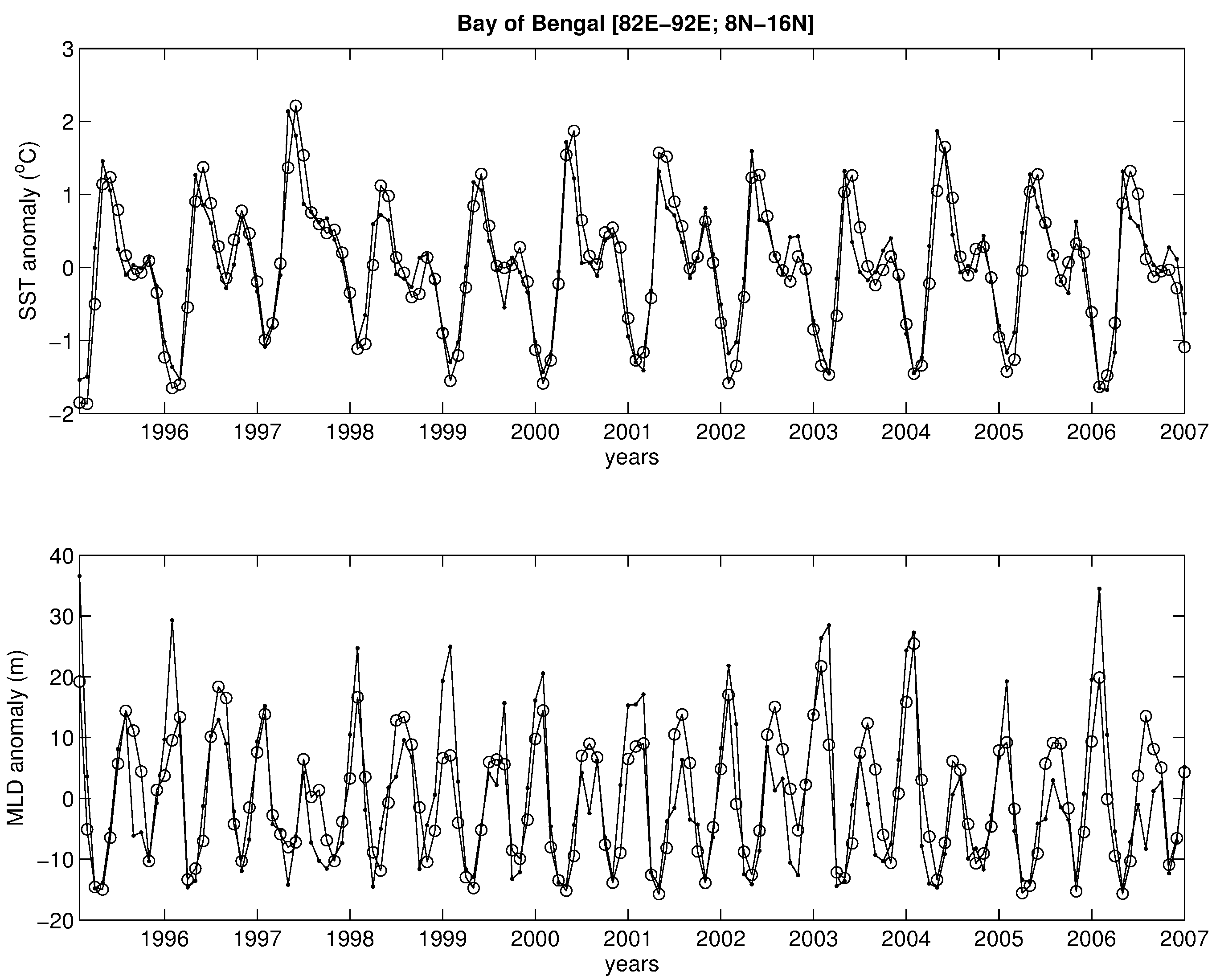 SST : highly correlated: 0.97 in the BoB

SST RMSE: 0.2oC in the BoB

SST standard deviation: 0.8oC

SST anomaly peaks during May with a smaller peak in Nov

lowest SST anomaly values are observed during Dec-Jan

Similar results for the SSS

Lowest MLD anomaly during April and Sept-Oct; highest MLD during Jul and Jan-Feb

MLD anomaly ranges in [-15 15] m
circle:ORAS4; dots: model
Model
ORAS4
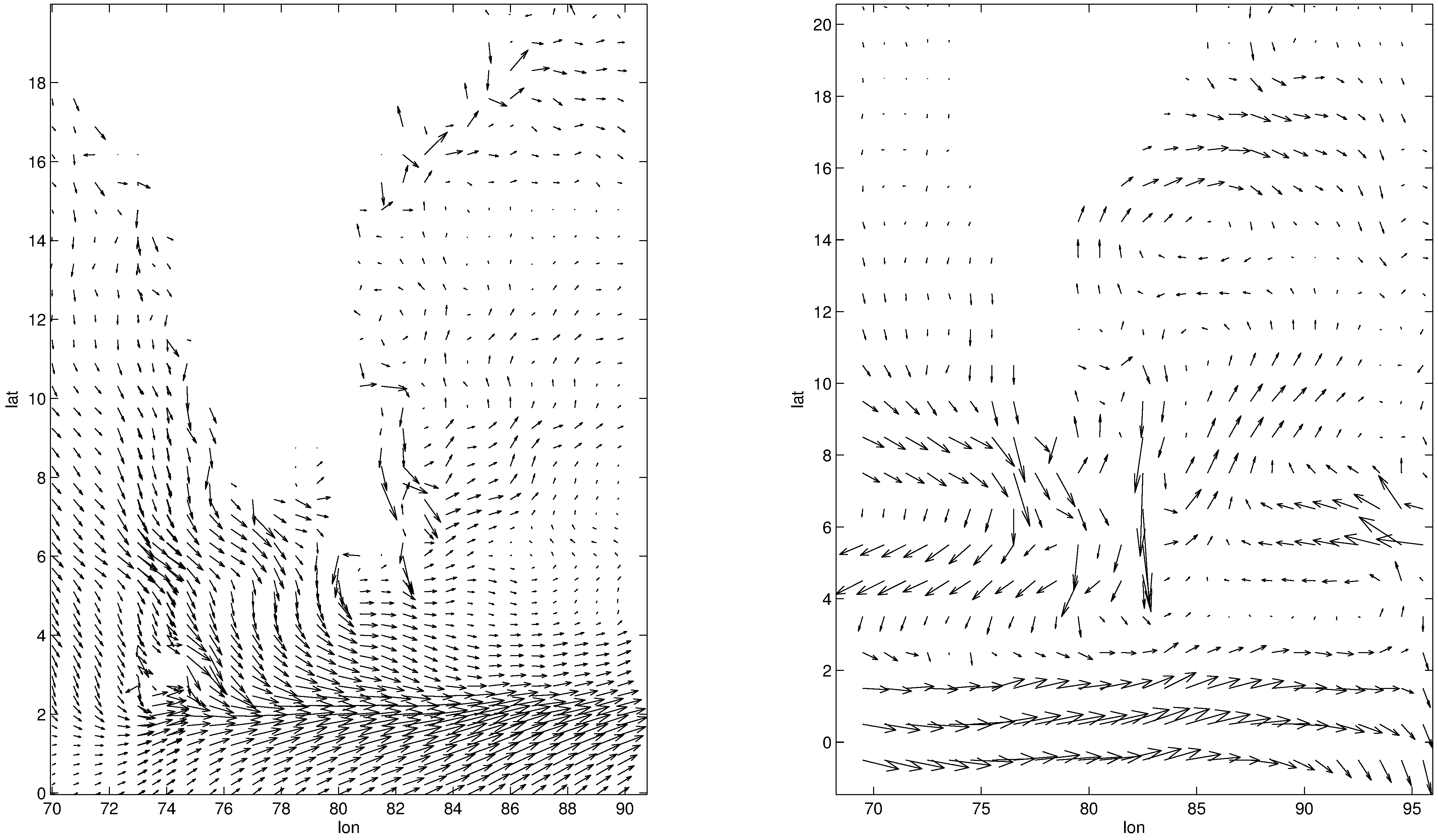 mean current is also well simulated fluxes will be computed
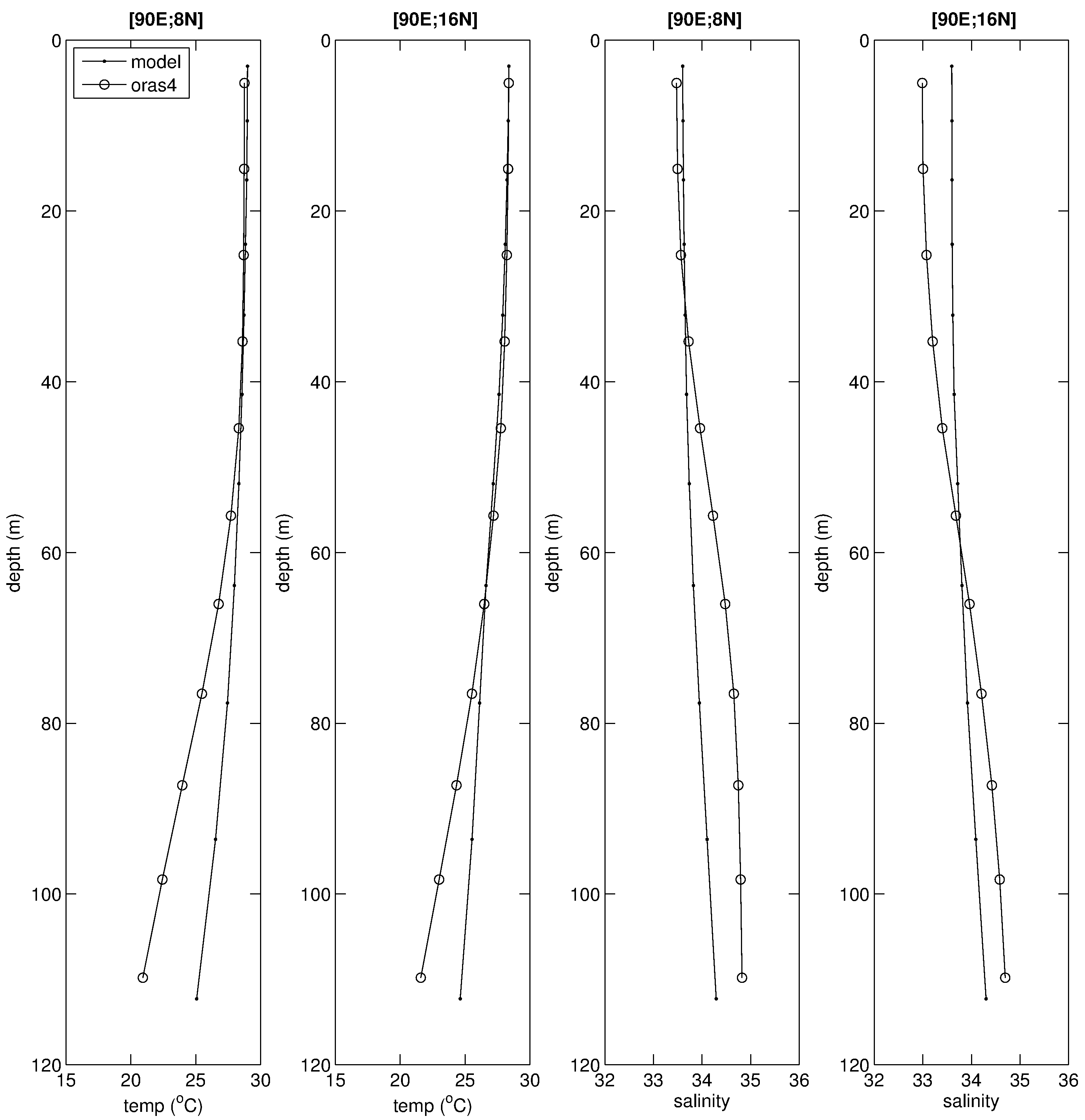 Future Work: High-resolution regional data assimilation using 4D-Var
Familiar Task: Customization, Configuration and Development of Ocean Data Assimilation system in the IO at a resolution of 10 km
ECCO and MITgcm groups have developed tools that produce state estimates using the 4D-Var assimilation technique.

Remotely Sensed observations of SST, SSS and SSH and in-situ data of T, S are combined with the MITgcm (with realistic physics) using 4D-Var for a period of 61 days [Jun-Jul 2013]

This method generates time-evolving fields that are statistically consistent with the observations, while obeying the model dynamics

It uses iterative procedure, which repeatedly integrates forward and adjoint model to minimize discrepancy between model and data
Adjoint Model / Data Assimilation:
 Adjoint code using TAF
 Unconstrained minimization/Lagrange Multiplier
 Obs: SSH (AVISO), SST(GHRSST-OSTIA), SSS (Aquarius), T/S (ARGO) 
 Optimization (successive iteration) to minimize (least-square) objective/cost function (model-data misfit)
Indian Ocean Modeling and Data Assimilation
x(t+1) = L [x(t), Bq(t),   u(t)]
Problems!
dim(y)~1010, dim(x)~1010
Nonlinearity
Model bias
Noise (model/data) is not Gaussian
  Do we want the least squares solution?
Scalar cost function
to be minimized - “least squares”
(un)constrained minimization with 
Lagrange multiplier vector
In practice:
Linearize the model
Integrate forward/adjoint system
Successively correct x
Repeat to minimise cost
Maximum-likelihood solution
- unbiased if assumptions are accurate
NIODA
GODAS
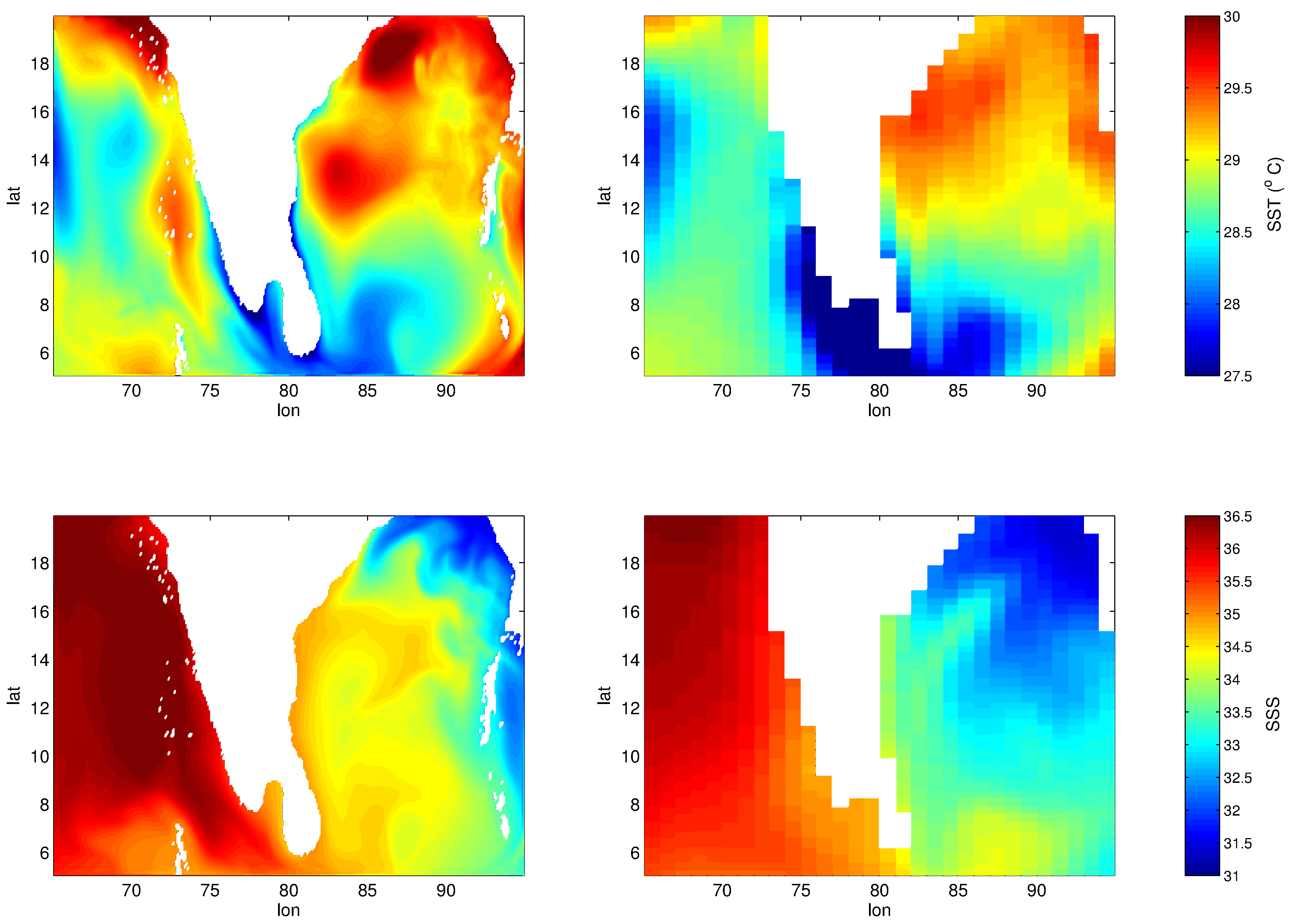 NIODA
ORAS4
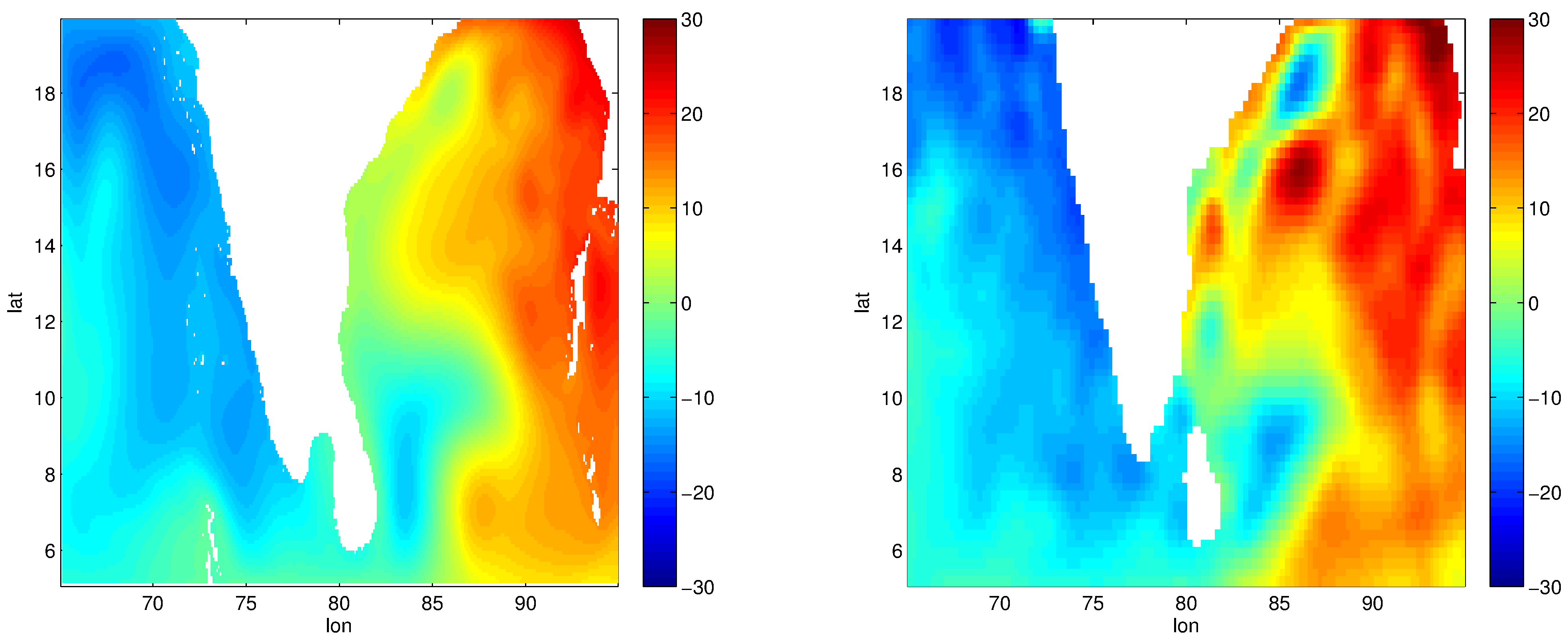 NIODA
AVISO
SSHA
(cm)
SSHA
(cm)
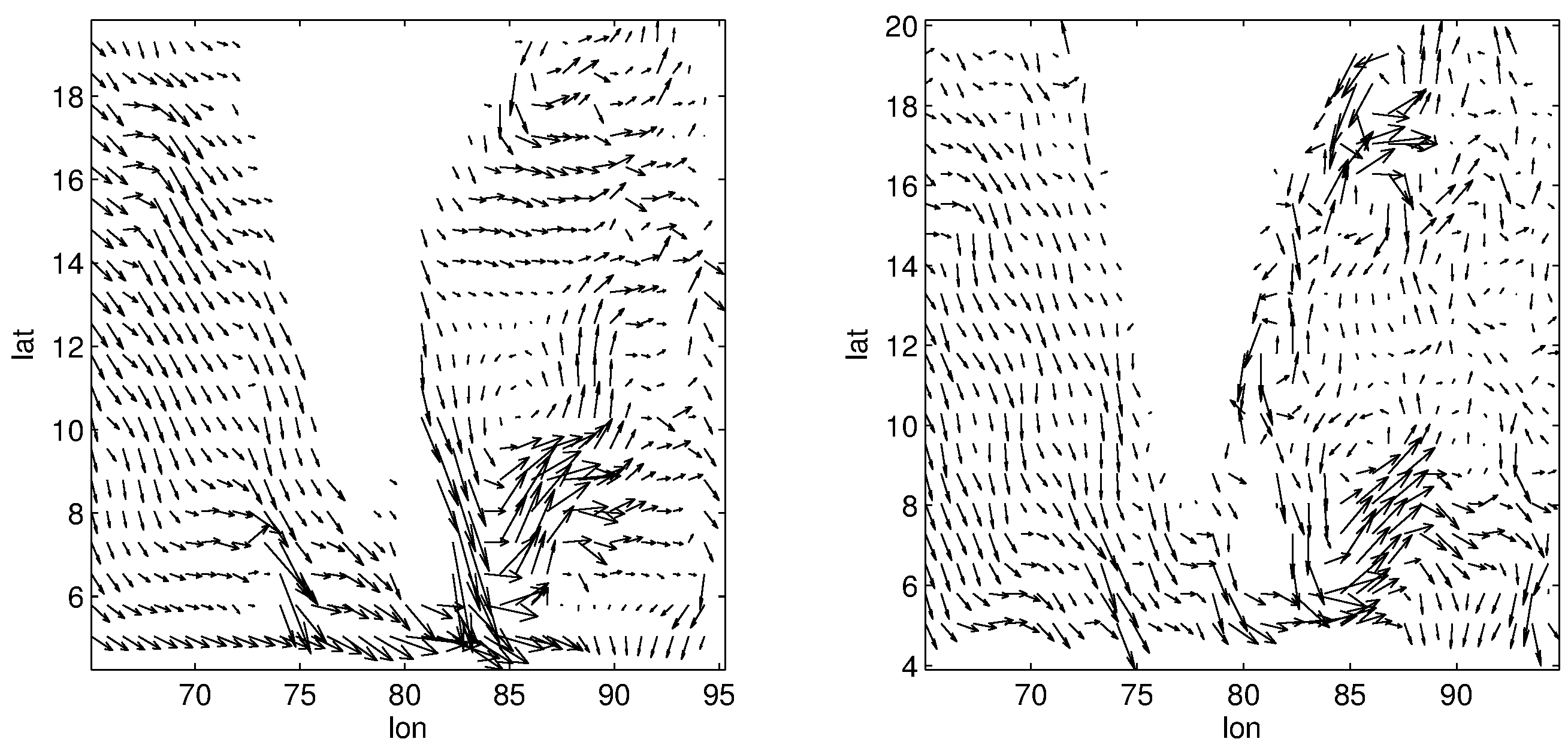 NIODA
OSCAR
Conclusions:
Configuration of a nested version of the NEMO model 

 Development of a prototype Indian Ocean Circulation Modeling system at a horizontal resolution of 25 Km 

 IO Modeling is performed for a period 12 years [1996-2007] using the CORE-II forcings and quality of model simulations is demonstrated

 Model results match well with the observations

 MLD spatio-temporal variability is studied

 4-D Var data assimilation will be performed in the Indian Ocean using NEMOVAR for optimal combination of NEMO with satellite observations of SST, SSS, and SSH, and in-situ observations of T/S

 A training program is being organized at the UK Met Office during 16-31 March 2015 for this purpose

 First Year progress: The project is running as per the proposed time schedule of activities.
THANK YOU FOR YOUR PATIENCE